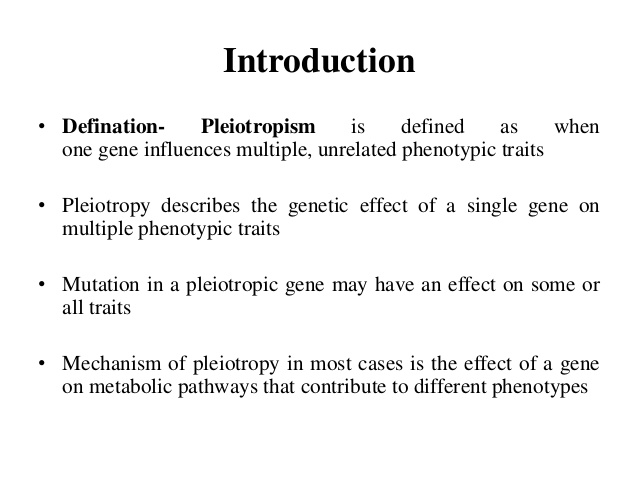 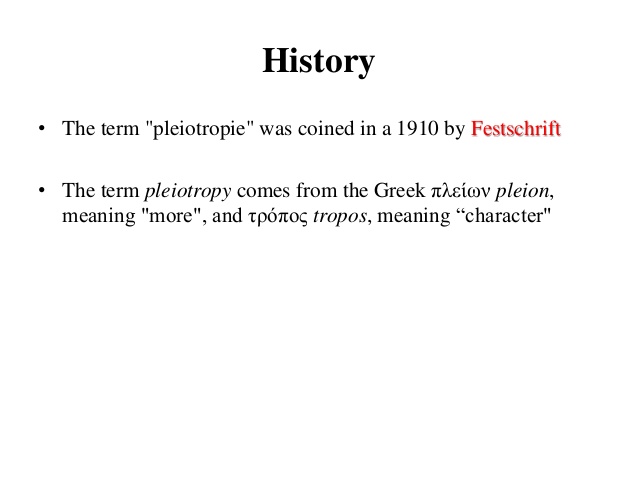 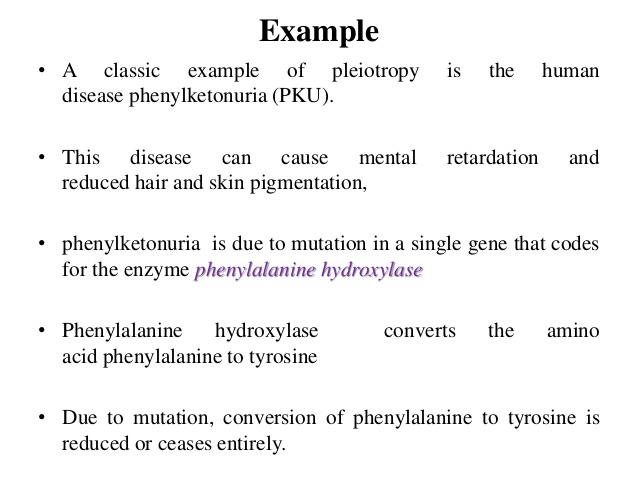 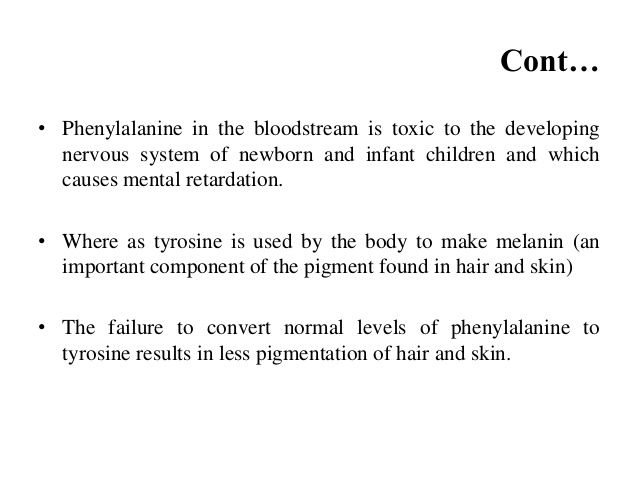 Complementary genes
Collaborator gene
Polygenic inheritance